Verbesserungen der Erschließbarkeit der Inhalte der Beiratssitzungen im Transparenzportal
Ausgangslage: Anforderungen der Ortsämter/Beiräte
Suche auf den dezentralen Internetauftritten der Ortsämter nur über die Beiratsinformationen und -protokolle
Bessere Erschließbarkeit der Beiratsinformationen und -protokolle im Transparenzportal
Bessere Präsentation der Ergebnisse
Eigene Seite mit einer Übersicht und einem eigenen Suchfeld nur über die Beiratsinformationen und -protokolle
Lösung: Anforderungen der Beiräte
Suche auf den dezentralen Internetauftritten der Ortsämter nur über die Beiratsinformationen und -protokolle=> Nutzung des KoGIs-Sitzungsmoduls
Bessere Erschließbarkeit der Beiratsinformationen und -protokolle im Transparenzportal
Bessere Präsentation der Ergebnisse=> Bessere redaktionelle Aufarbeitung der Inhalte
Eigene Seite mit einer Übersicht und einem eigenen Suchfeld nur über die Beiratsinformationen und -protokolle=> Nutzung des Sitzungsmoduls und der zugehörigen Vorgaben
Kurzvorstellung: das Sitzungsmodul beim Sportamt
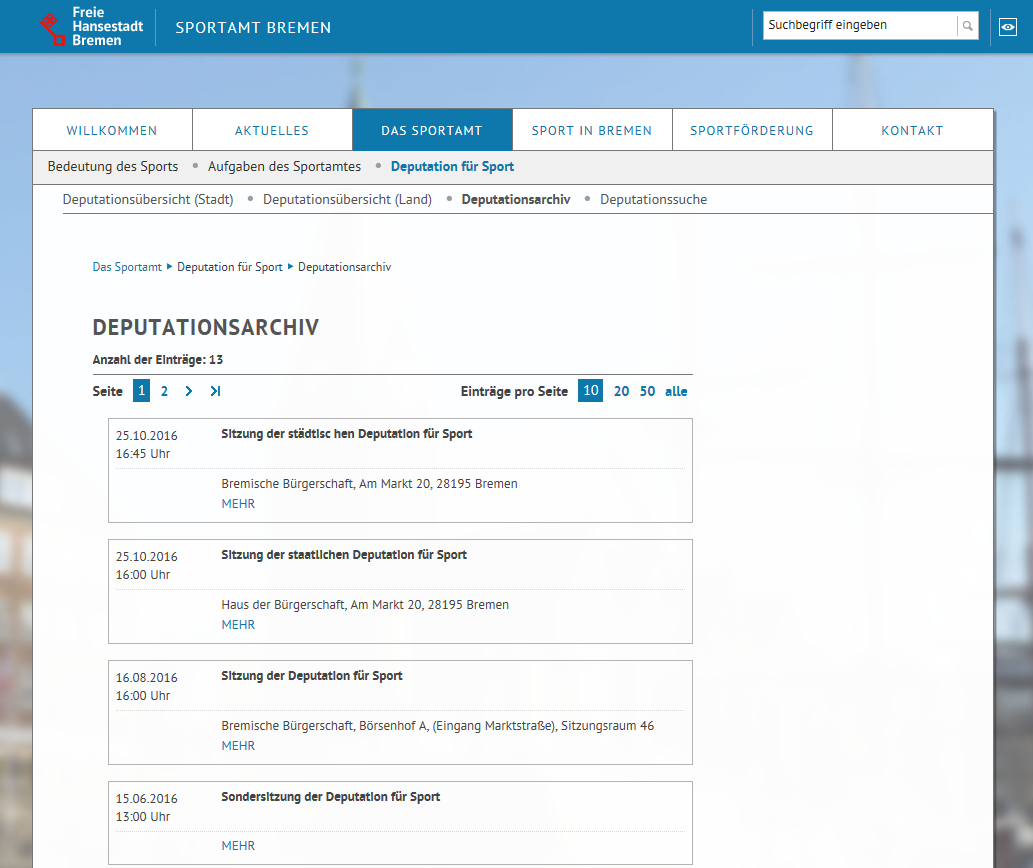 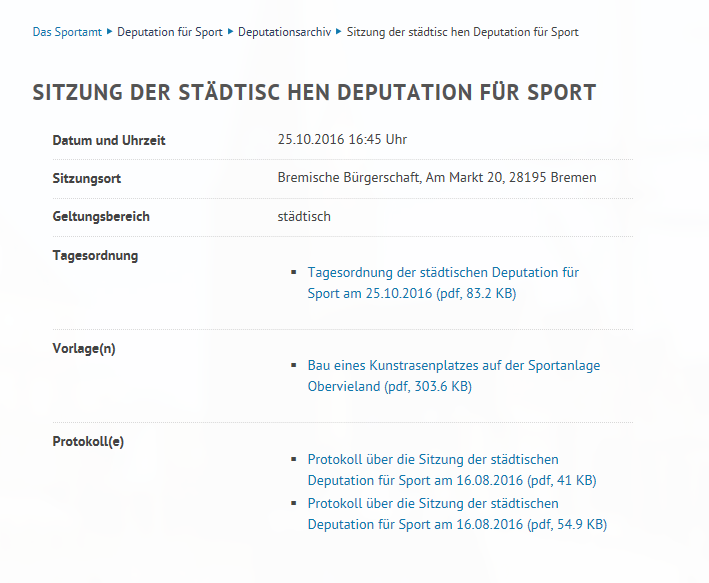 Kurzvorstellung: das Sitzungsmodul beim Sportamt
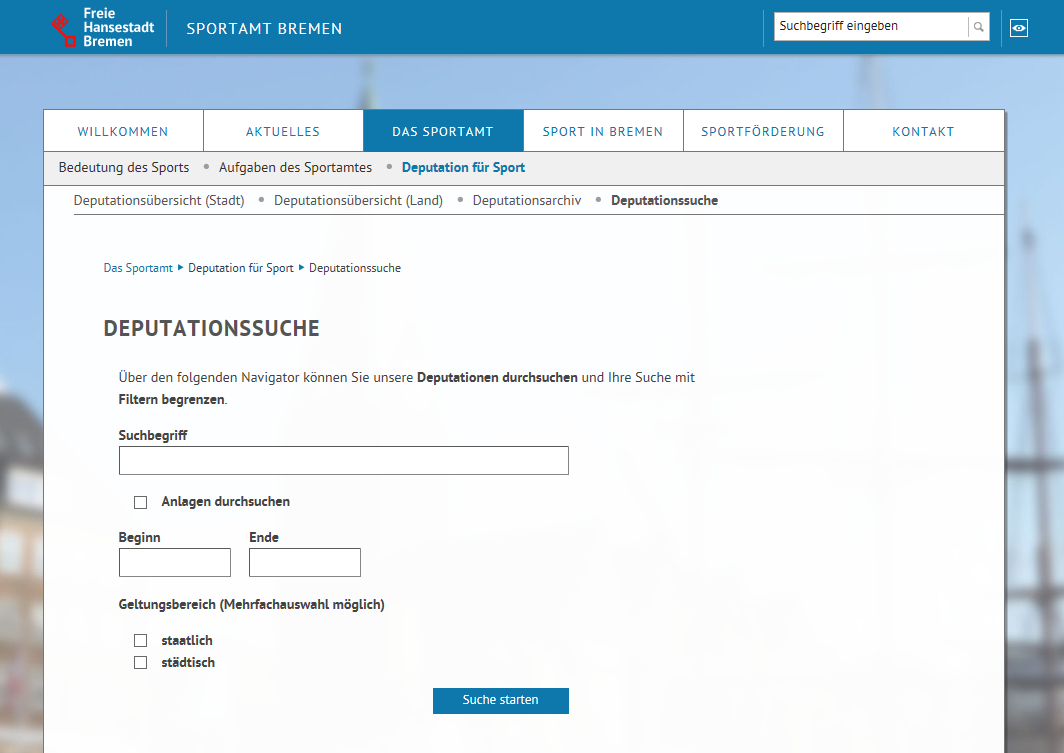 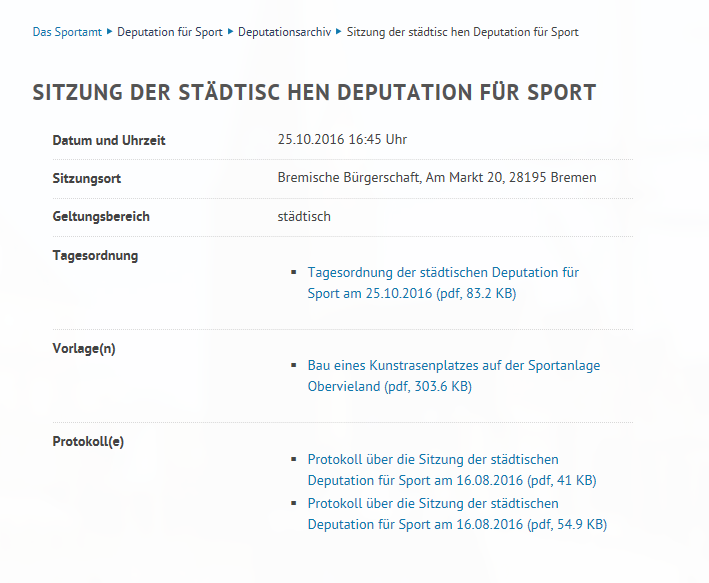 Kurzvorstellung: das Sitzungsmodul - Kalender I
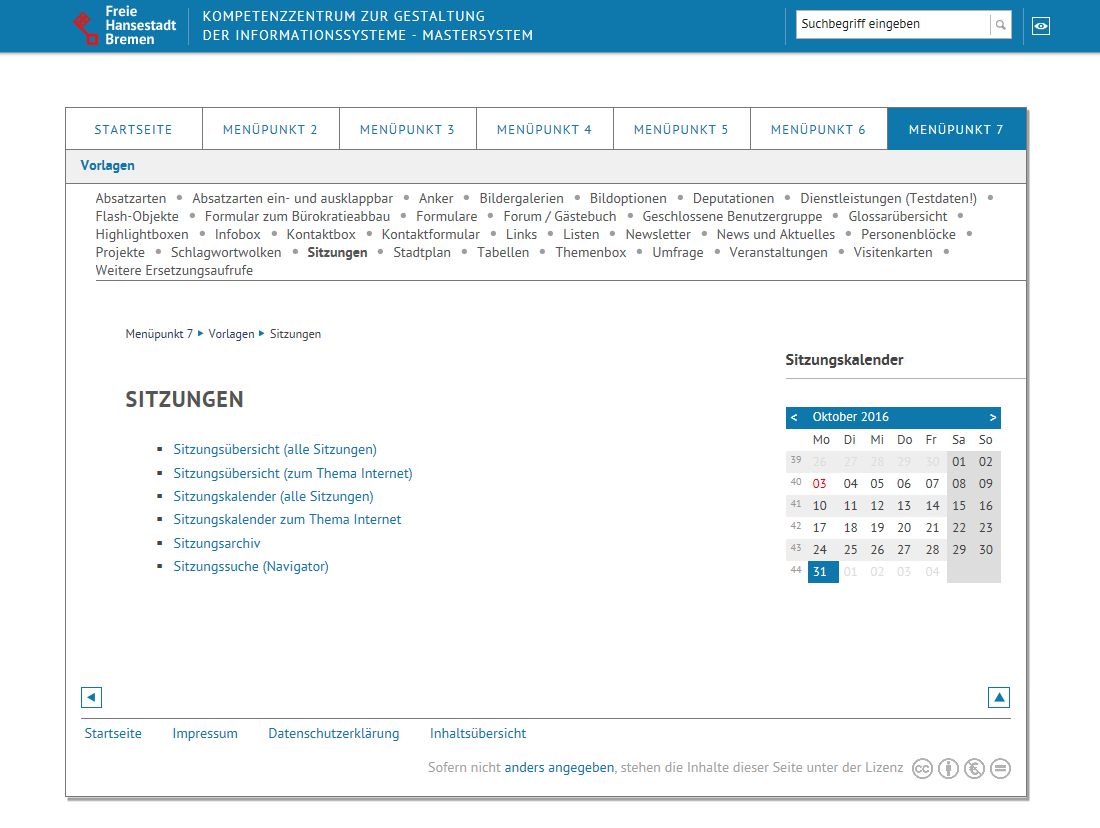 Kurzvorstellung: das Sitzungsmodul - Kalender II
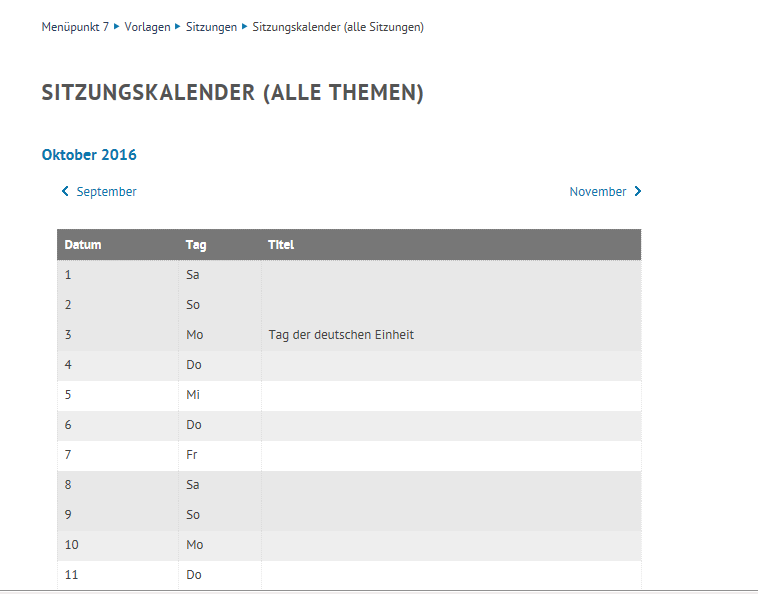 Nutzung des KoGIs-Sitzungsmoduls
Suche auf den dezentralen Internetauftritten der Ortsämter nur über die Beiratsinformationen und -protokolle
Systematische und einheitliche Darstellung der Sitzungen inkl. aller Anlagen
Einbindung eines Kalenders im Inhaltsbereich und in der rechten Seitenspalte als „Infobox“
Bessere Erschließbarkeit im Transparenzportal
Beispiel Deputationen Sportamt im Transparenzportal
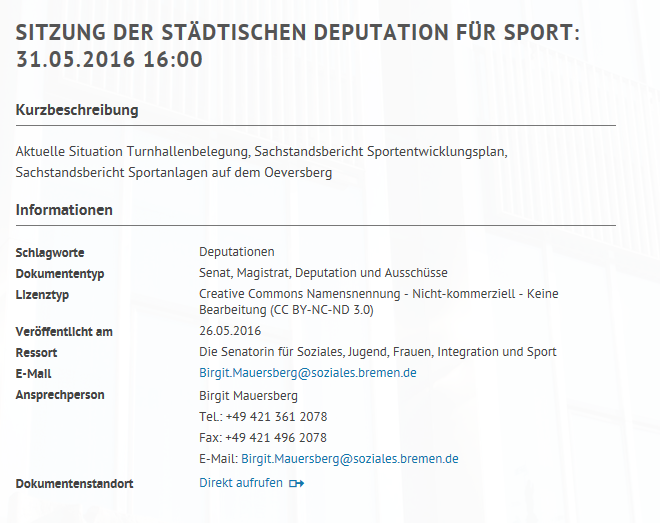 Beispiel Deputationen Sportamt
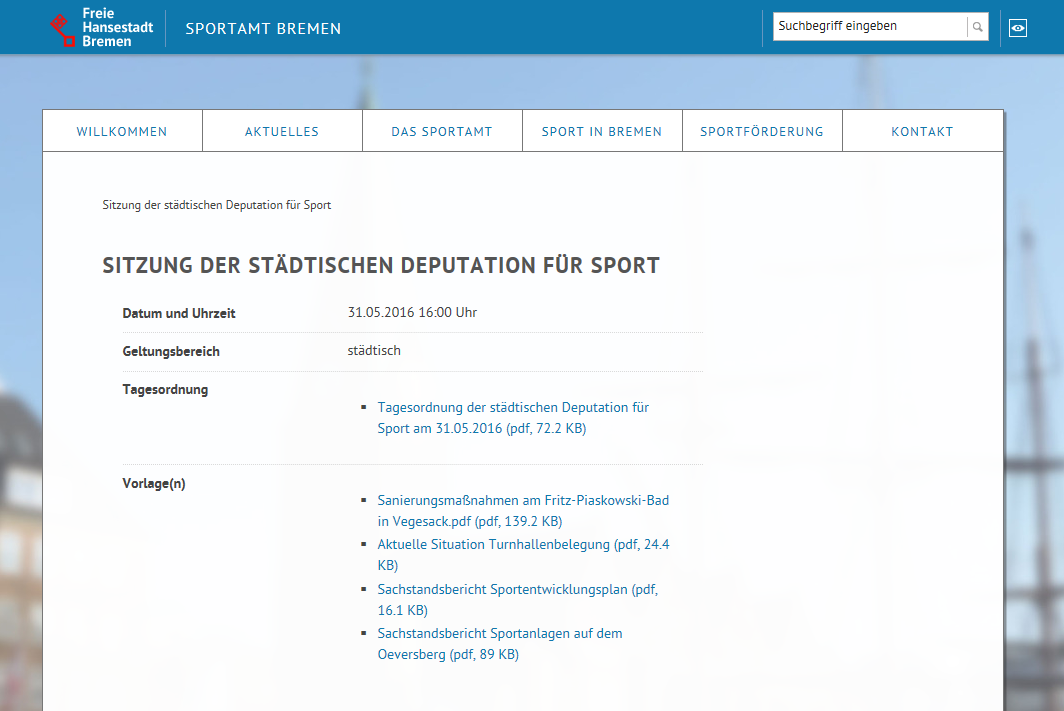 „Sanierungsmaßnahmen am Fritz-Piaskowski-Bad“ wird ebenfalls im Transparenzportal gefunden und verweist zu der Sitzung
Bedingungen
Nutzung des Deputations- oder Sitzungsmoduls in KoGIs
Pflege eines sprechenden Titels inkl. Sitzungsdatum und Uhrzeit
Verknüpfung mit Dokumenten (Tagesordnung, Anlagen und Protokoll)
Verwendung einer standardisierten IFG-Vorlage
Optional: Weitere Aufbereitung der Kurzbeschreibung um wichtige Hinweise
Beispiel Ortsamt Vegesack
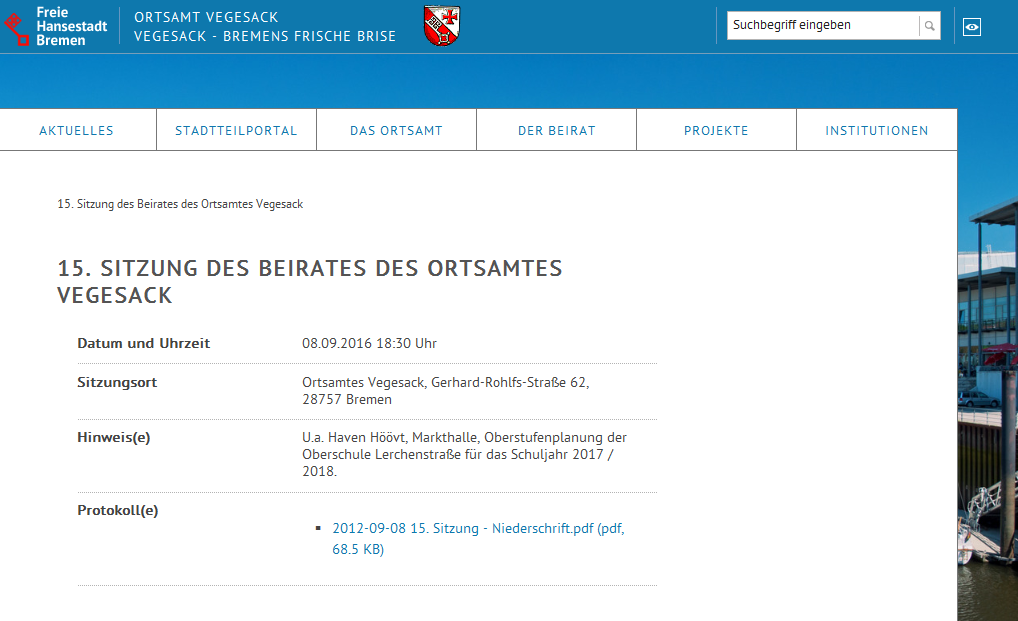 Beispiel Ortsamt Vegesack: Sitzungsdaten
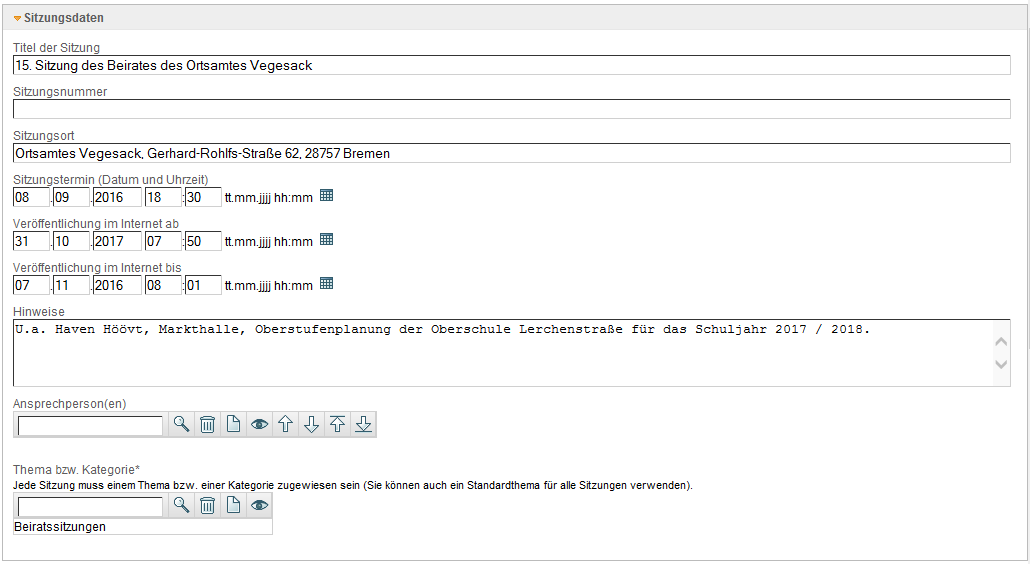 Beispiel Ortsamt Vegesack: Anlagen
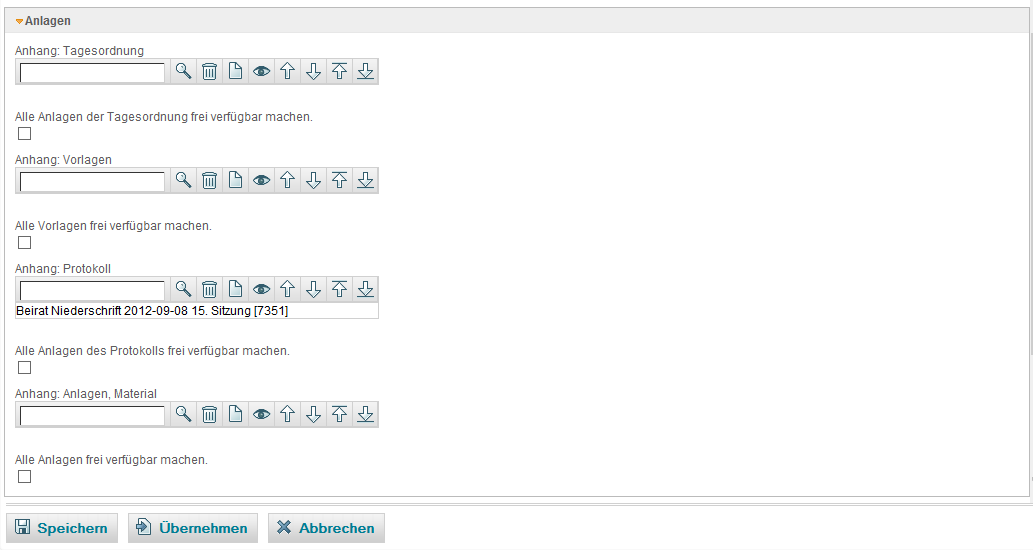 Vorgaben
Verwendung einer vorgegebenen Kategorie, diese ist bereits im System hinterlegt
Verwendung einer vorgegebenen IFG-Vorlage, diese ist bereits im System hinterlegt
Sprechende Vergabe eines Titels der Sitzung, inkl. „Ortsamt X“, „Beirat X“
Verwendung des Feldes „Hinweise“ für einzelne Tagesordnungspunkte
Beispiel einer IFG-Vorlage für Beiratsprotokolle
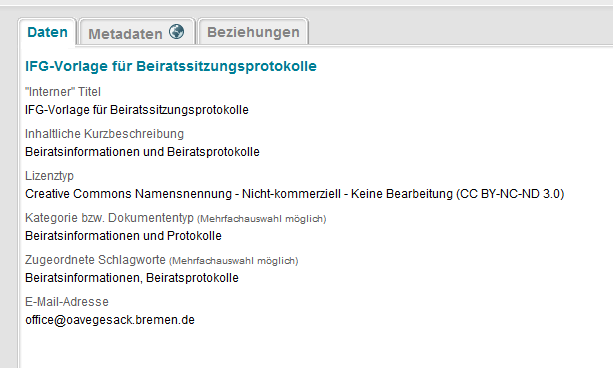 Ihre Aufgabe: Festlegungen
Festlegung für den Titel einer Sitzung: 
15. Sitzung des Beirats des Ortsamtes Vegesack
Nicht: „Sitzung“, „Protokoll 15.09.2016“
Alternativ: Vergabe einer Sitzungsnummer: 15
Festlegung für den Titel der Anlagen: 
Niederschrift der 15. Sitzung des Beirats des Ortsamtes Vegesack vom 08.09.2016
Nicht: „Protokoll 15.09.2016“, „Anlage“, „Tagesordnung“
Lizenz für die Dokumente => Meldung an SF für die Vorlage
Themen/Schlagworte => Meldung an SF für die Vorlage
Weiteres Vorgehen
Verschriftlichung der Festlegungen, Meldung der Ergebnisse über die SK an SF
Anpassung der Vorlagen durch SF bei den Piloten OA Vegesack, OA Borgfeld, OA Horn-Lehe
Pilotierung, Pflege der Sitzungen, auch rückwirkend für 2016
Sammlung von Änderungsbedarfen und Meldung der Festlegungen über die SK an SF, ggf. Anpassung der Vorlagen
Verteilung der Vorlagen auf allen OA-KoGIs-Auftritten
Nach Einstellung (> 80%) schließt SF und SK einen kleinen Kontrakt und beauftragt die Erstellung einer eigenen Seite im Transparenzportal mit einem Suchschlitz, der ausschließlich über die so gepflegten Inhalte sucht (nicht die Altbestände vor 2016).
Vielen Dank für Ihre Aufmerksamkeit!
Ihre Ansprechperson:	I. Schicktanz
	Freie Hansestadt Bremen	Die Senatorin für Finanzen	Referat 02 / 02-10, 02-26	Rudolf-Hilferding-Platz 1	28195 Bremen
	Telefon: +49 421 361 59229		E-Mail: Isabella.Schicktanz@finanzen.bremen.de
	Internet: http://www.finanzen.bremen.de